STEM interaktiv Fizika - Informatika
Vedran Vedriš , Tamara Široka
Prva riječka hrvatska gimnazija
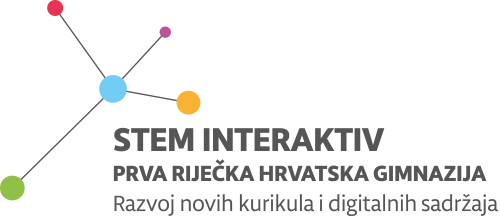 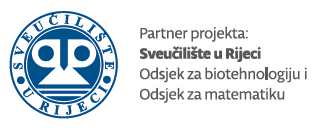 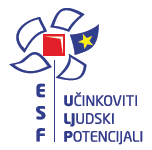 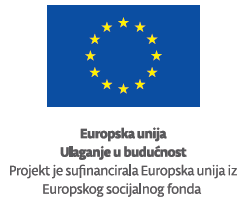 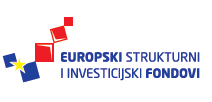 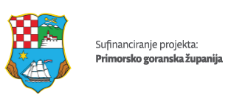 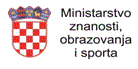 Prva riječka hrvatska gimnazija                                                                                                                                                                            Dubrovnik, CUC 2017.
Prva riječka hrvatska gimnazija                                                                                                                                                                          Dubrovnik, CUC 2017.
ARDUINO / CRODUINO
Softverski spada u slobodan softver (niska cijena)
Prva riječka hrvatska gimnazija                                                                                                                                                                           Dubrovnik, CUC 2017.
ARDUINO / CRODUINO
Croduino je prva Arduino kompatibilna pločica koja je proizvedena u Hrvatskoj.
Osim osnovne verzije koja je s razlogom nazvana Basic, u Croduino seriji proizvoda postoje još Pico, Damba, Proto i Power.
Programski jezik C
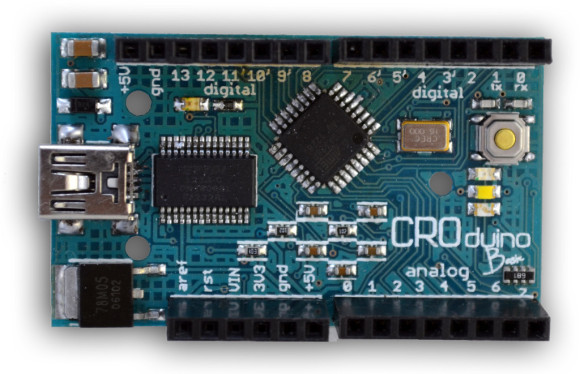 Prva riječka hrvatska gimnazija                                                                                                                                                                          Dubrovnik, CUC 2017.
Instalacija softvera
Stranica www.arduino.cc
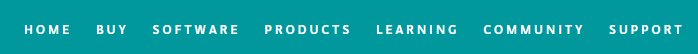 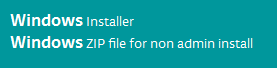 Prva riječka hrvatska gimnazija                                                                                                                                                                          Dubrovnik, CUC 2017.
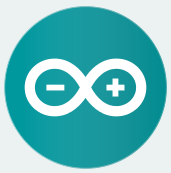 Nastavak instalacije
Prva riječka hrvatska gimnazija                                                                                                                                                                           Dubrovnik, CUC 2017.
Podešavanje postavki:
1
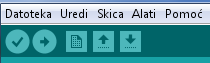 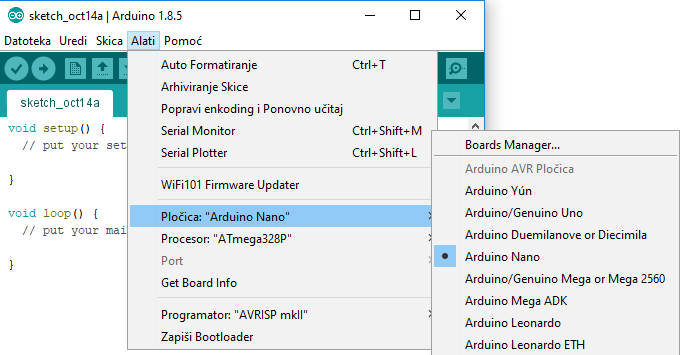 vrsta pločice
Prva riječka hrvatska gimnazija                                                                                                                                                                          Dubrovnik, CUC 2017.
Podešavanje postavki:
2
3
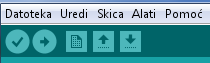 Port COM
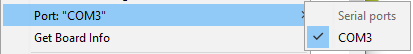 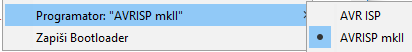 Programator
Prva riječka hrvatska gimnazija                                                                                                                                                                          Dubrovnik, CUC 2017.
Editor u kojemu pišemo program:
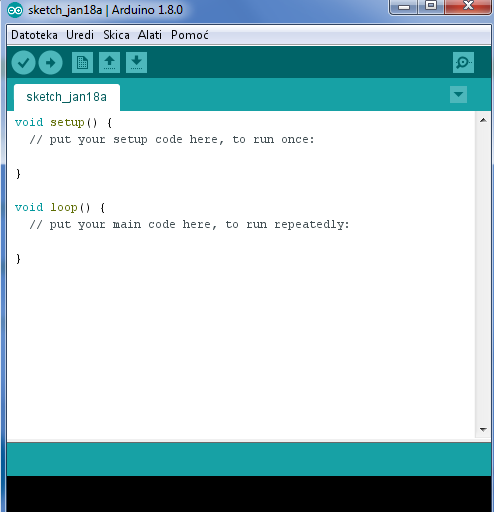 void setup() izvršava se jednom
void loop() izvršava se više puta
Prva riječka hrvatska gimnazija                                                                                                                                                                          Dubrovnik, CUC 2017.
Alatna traka:
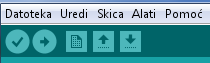 Novi program
Otvori / pohrani program
Provjeravanje grešaka i kompajliranje
Upload programa na pločicu (izvršava se odmah)
Prva riječka hrvatska gimnazija                                                                                                                                                                          Dubrovnik, CUC 2017.
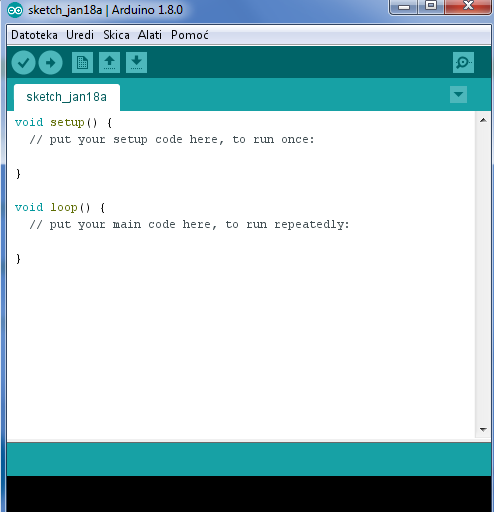 Greške
Greške očitavamo u donjem (crnom) dijelu ekrana, kao i broj linije koda
Ako konzola s greškama poprimi narančastu boju, u programu postoji greška ili se program ne može prebaciti na pločicu
Prva riječka hrvatska gimnazija                                                                                                                                                                         Dubrovnik, CUC 2017.
Prva riječka hrvatska gimnazija                                                                                                                                                                          Dubrovnik, CUC 2017.
Dijelovi osnovnog paketa
Prva riječka hrvatska gimnazija                                                                                                                                                                           Dubrovnik, CUC 2017.
Osnovne funkcije
Možemo koristiti za definiranje pinova kao INPUT za primanje podataka ili OUTPUT za slanje podataka
INPUT
pinMode(broj_pina, INPUT)
digitalRead(broj_pina)
analogRead(broj_pina)

OUTPUT
pinMode(broj_pina, OUTPUT)
digitalWrite(broj_pina)
analogWrite(broj_pina)
Očitava napon koji dolazi na taj pin. Sve napone izvan 3V registrira kao HIGH ili 1, a ostale kao LOW ili 0
Očitava napon koji dolazi na taj pin. Naponu od 0V daje vrijednost 0 a naponu od 5V vrijednost 1023.
Šalje 5V (HIGH ili 1) ili 0V (LOW ili 0)
Radi s pinovima koji podržavaju PWM.Na Croduinu su to pinovi  3,5,6,9,10,11. Na pin šalje vrijednost između 0-255.
Prva riječka hrvatska gimnazija                                                                                                                                                                          Dubrovnik, CUC 2017.
Primjer: LED dioda
Program treba upaliti LED diodu
LED dioda se gasi / pali (blinka) s pauzama od nekoliko sekundi
Prva riječka hrvatska gimnazija                                                                                                                                                                          Dubrovnik, CUC 2017.
Primjer: LED dioda
Koja je uloga otpornika?
Kako ispravno odabrati otpornik?
Prva riječka hrvatska gimnazija                                                                                                                                                                           Dubrovnik, CUC 2017.
Otpornici:
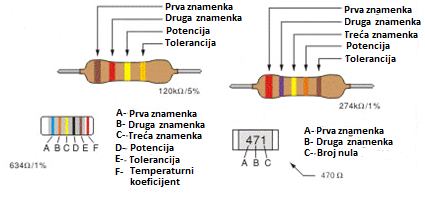 Dubrovnik, CUC 2017.
Primjer: LED dioda
Način spajanja:
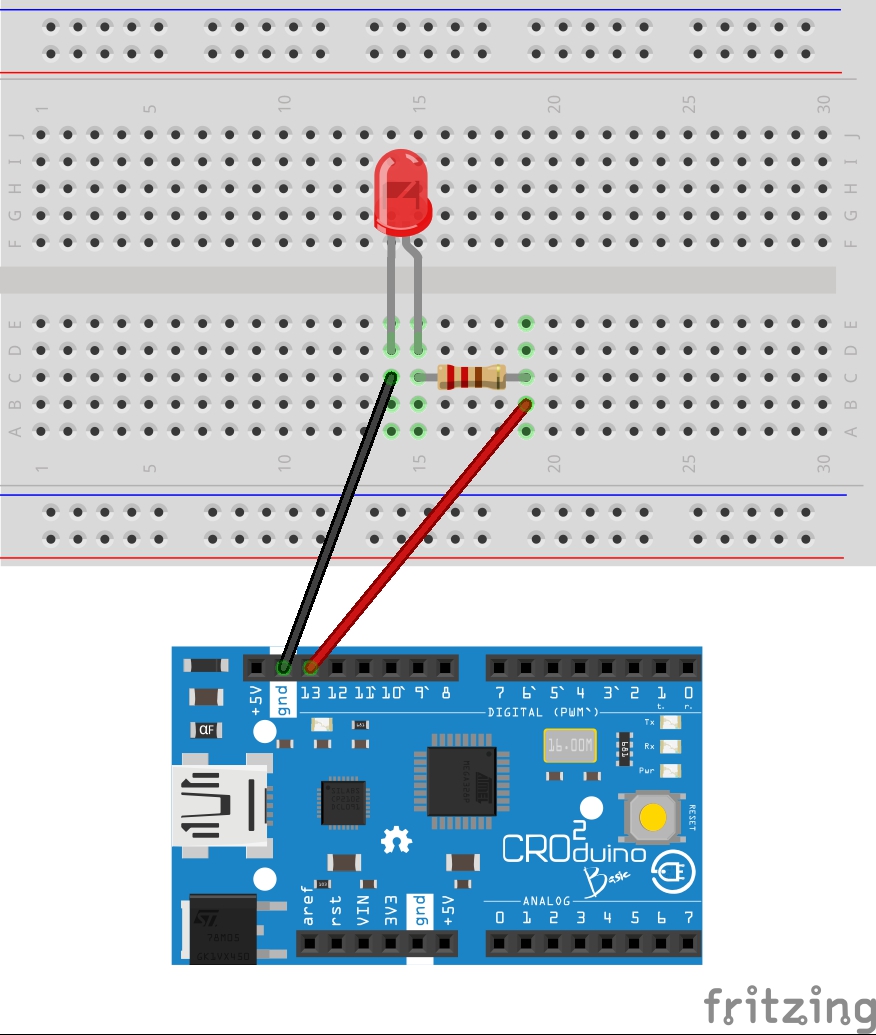 Prva riječka hrvatska gimnazija                                                                                                                                                                           Dubrovnik, CUC 2017.
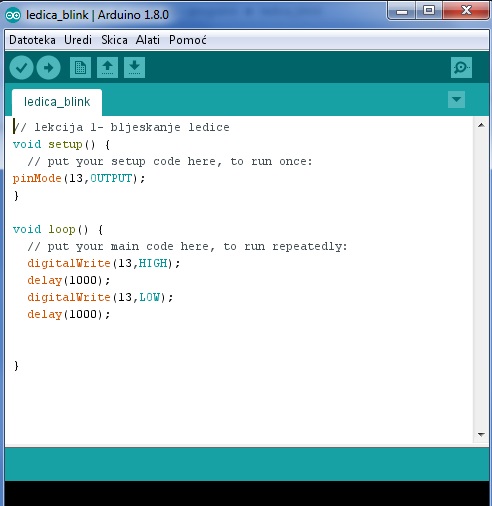 Rješenje LED dioda
Prva riječka hrvatska gimnazija                                                                                                                                                                          Dubrovnik, CUC 2017.
Primjer: Tlak i temperatura
Program treba očitavati tlak i temperaturu s pripadajućeg senzora
Ispisivati te dvije vrijednosti na tzv. serijskom monitoru
Izračunati visinu na kojoj se nalazimo
Prva riječka hrvatska gimnazija                                                                                                                                                                         Dubrovnik, CUC 2017.
Primjer: Tlak i temperatura
Način spajanja:
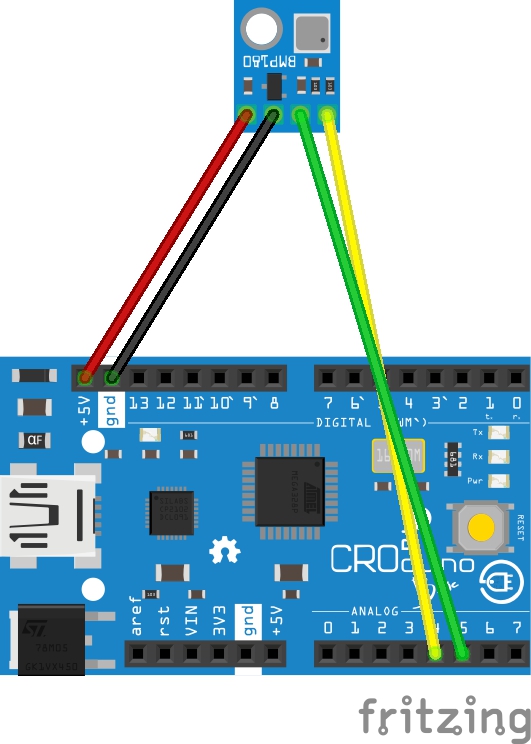 Prva riječka hrvatska gimnazija                                                                                                                                                                           Dubrovnik, CUC 2017.
Rješenje Tlak
Stranica za biblioteke:https://github.com/
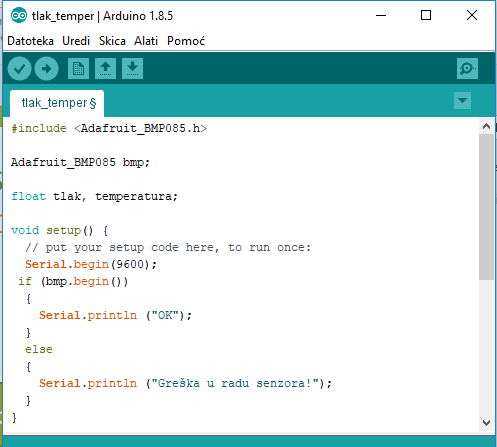 biblioteka
I2C komunikacija
Instalacija biblioteke:
naredba SkicaInclude LibraryManage Libraries gdje možete vidjeti je li instaliran potreban library
Prva riječka hrvatska gimnazija                                                                                                                                                                         Dubrovnik, CUC 2017.
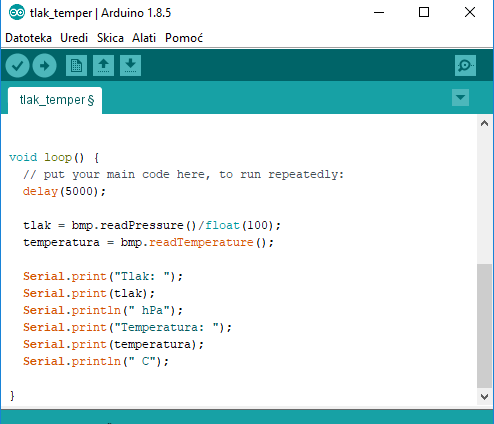 Prikaz serijskog monitora 
Rješenje Tlak i temperatura
Prva riječka hrvatska gimnazija                                                                                                                                                                           Dubrovnik, CUC 2017.
Izračunajmo visinu na kojoj se nalazimo:
tlak očitan sa senzora
tlak na razini mora
Rješenje:
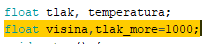 ………………….
float visina, tlak_more=1000;
………..
visina=44330*(1-pow(tlak/tlak_more,1/5.255));
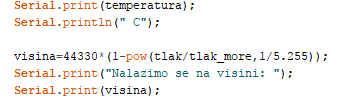 Prva riječka hrvatska gimnazija                                                                                                                                                                           Dubrovnik, CUC 2017.
Zadatak: Fotootpornik
Program će upaliti LED diodu ako je noć (smanjena svjetlost) a ugasiti je ako je dan.
Prva riječka hrvatska gimnazija                                                                                                                                                                          Dubrovnik, CUC 2017.
Zadatak: fotootpornik
Način spajanja:
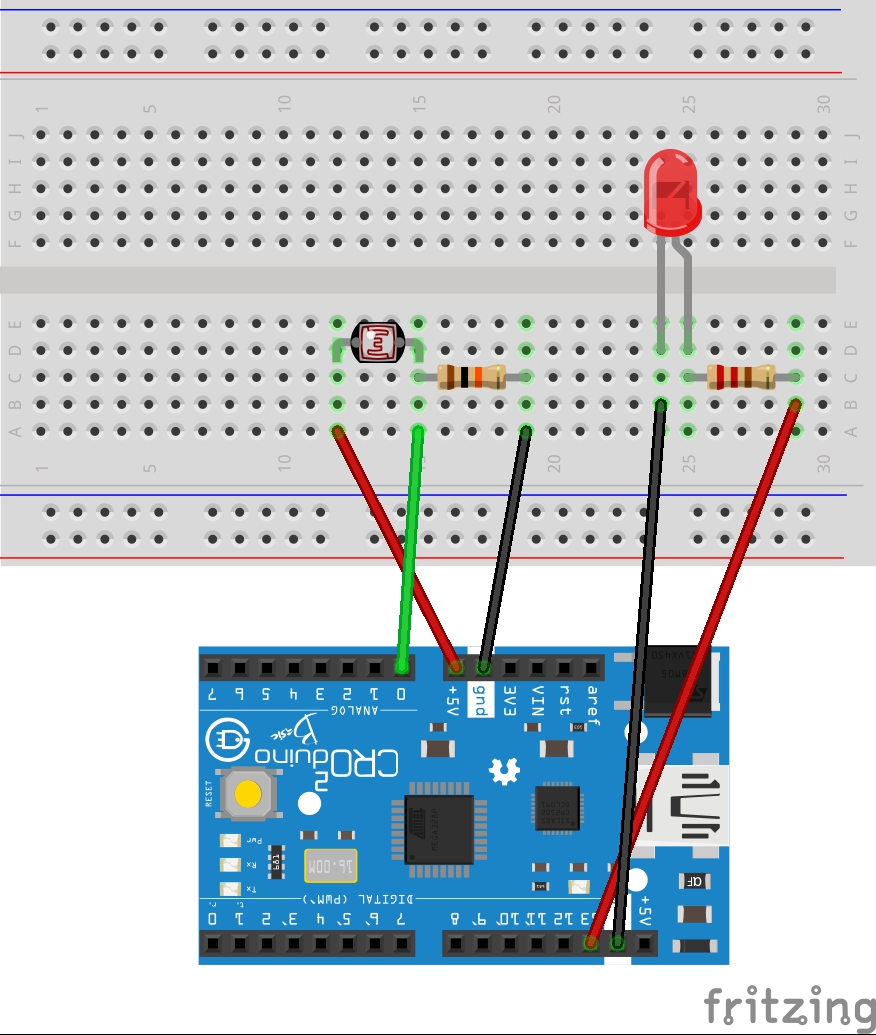 Prva riječka hrvatska gimnazija                                                                                                                                                                           Dubrovnik, CUC 2017.
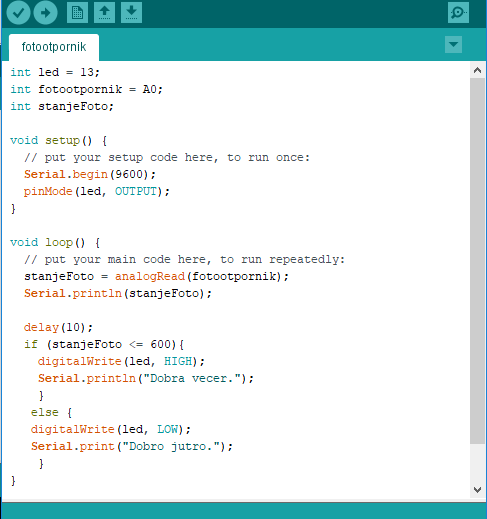 Rješenje Fotootpornik
Prva riječka hrvatska gimnazija                                                                                                                                                                          Dubrovnik, CUC 2017.
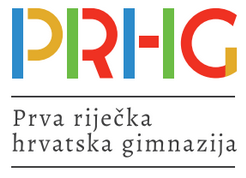 Hvala na pozornosti!
Za sva pitanja obratite se na sljedeće adrese:

Vedran Vedriš: vedran.vedris@skole.hr
Tamara Široka: tamara.siroka@skole.hr
* Sve sheme spajanja izradili su autori pomoću besplatnog programa Fritzing  http://fritzing.org
Prva riječka hrvatska gimnazija                                                                                                                                                                           Dubrovnik, CUC 2017.